Zwierzaki z owoców i warzyw. Prace uczniów
Hasła o owocach i warzywach.
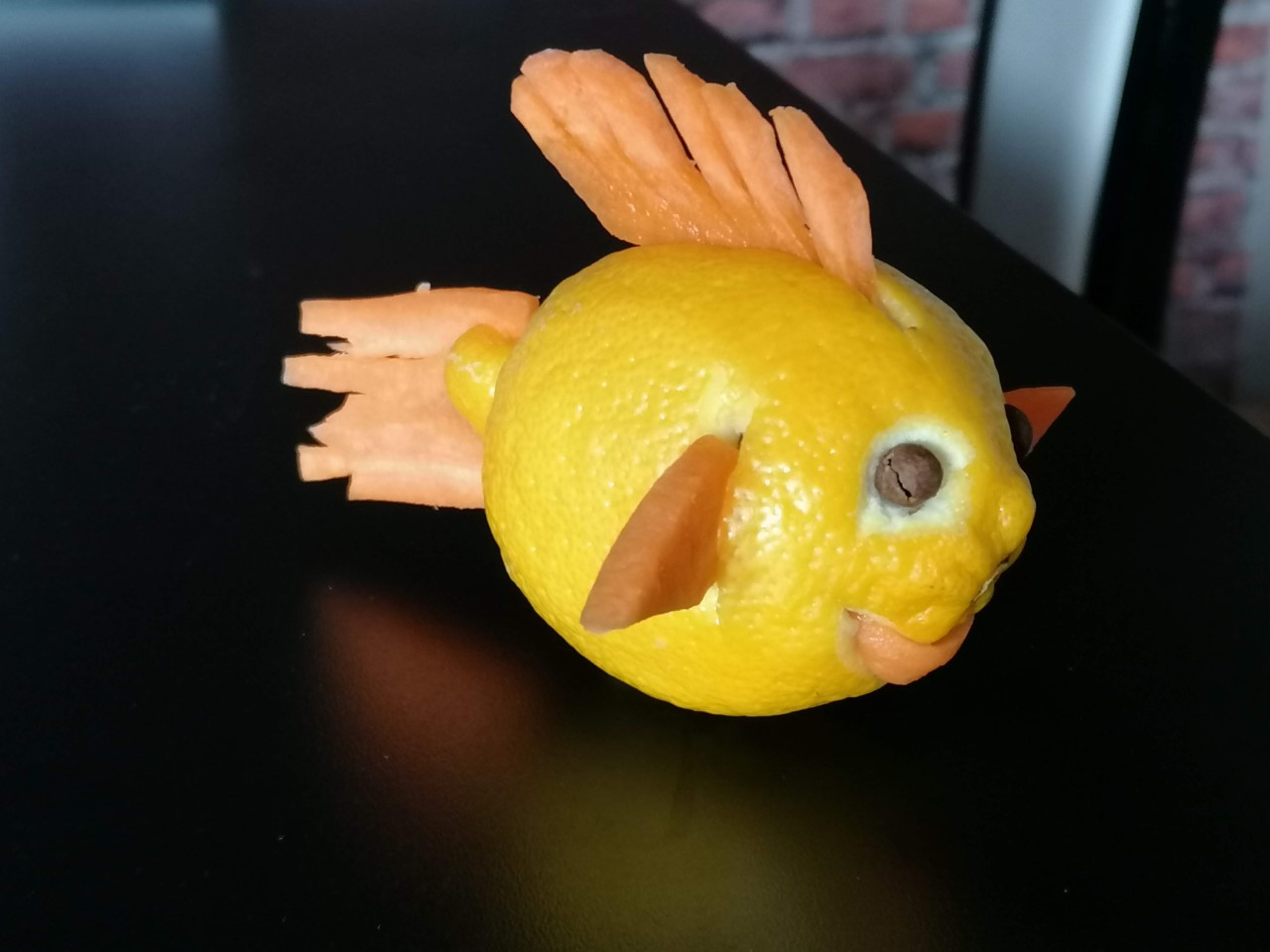 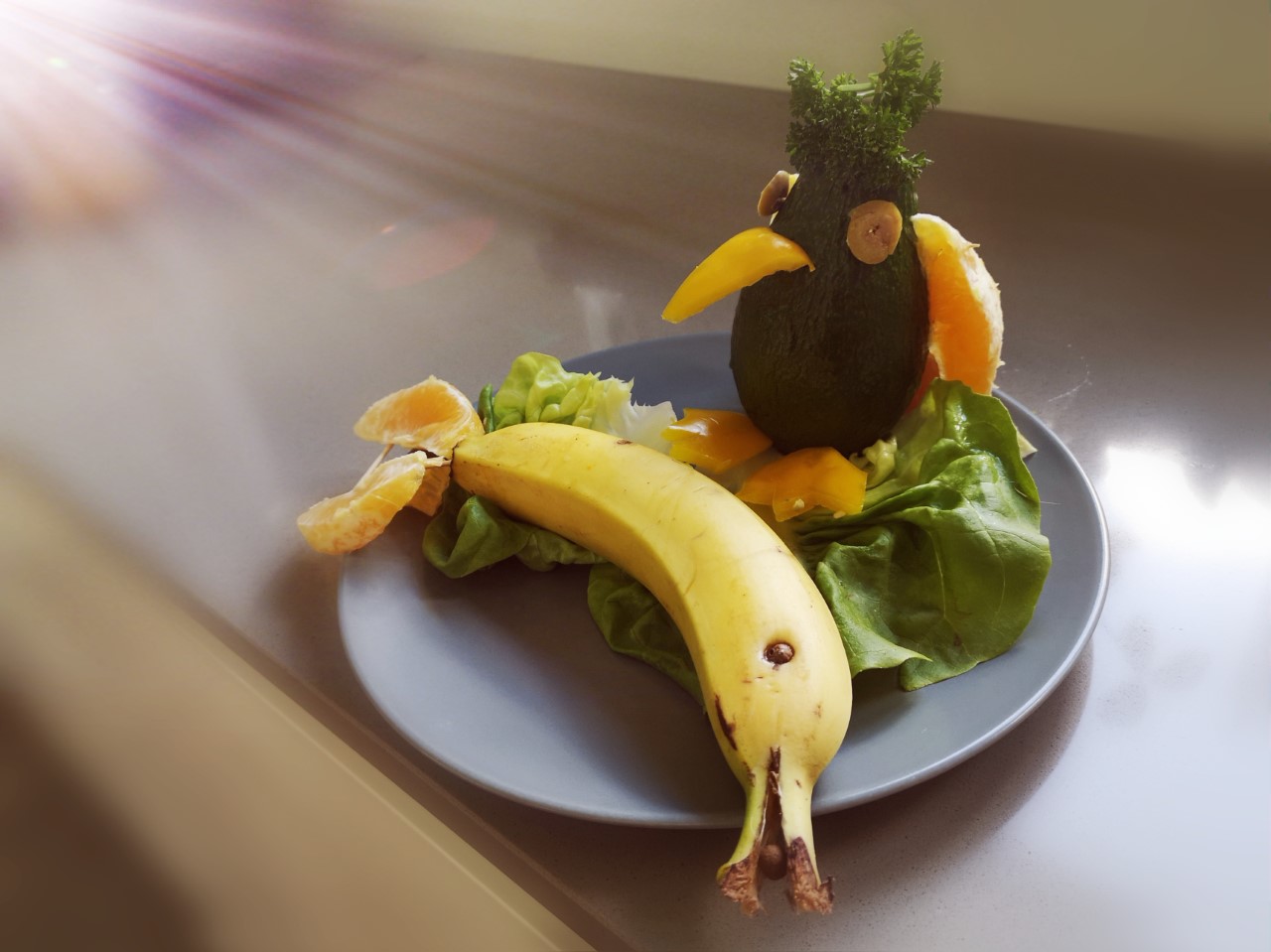 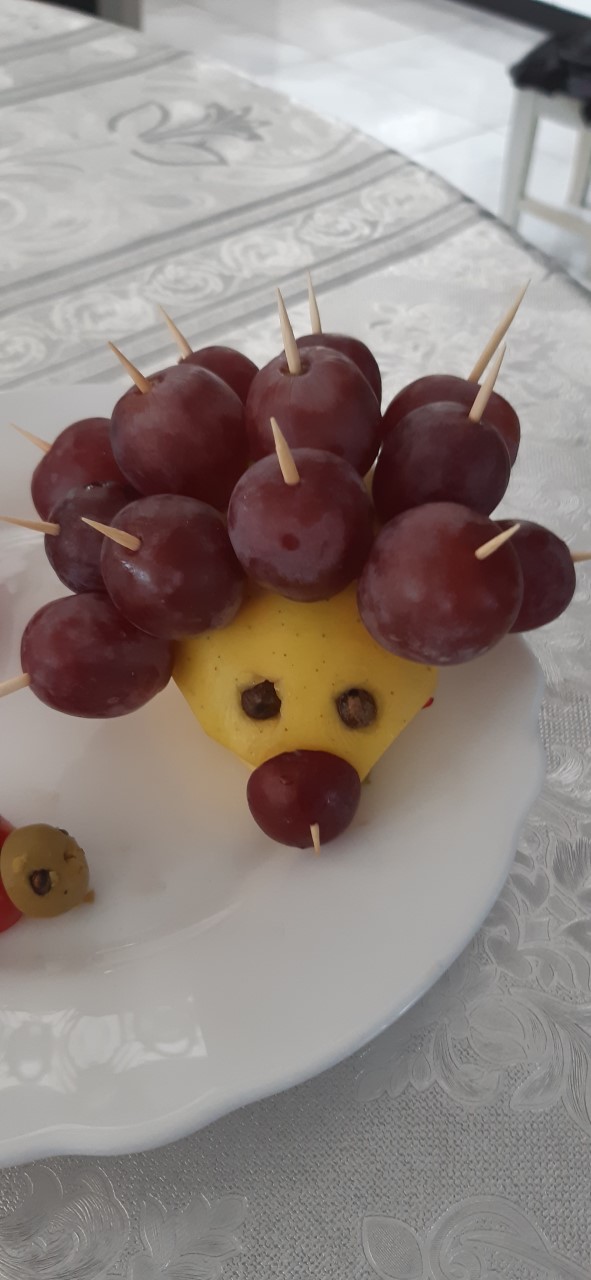 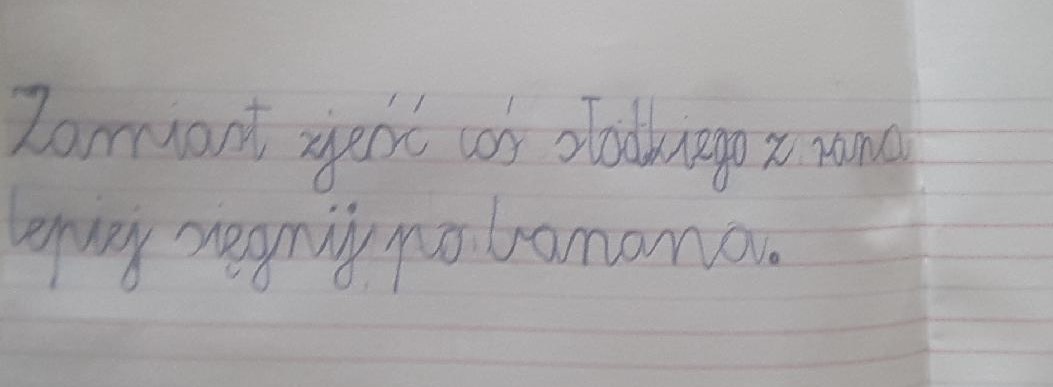 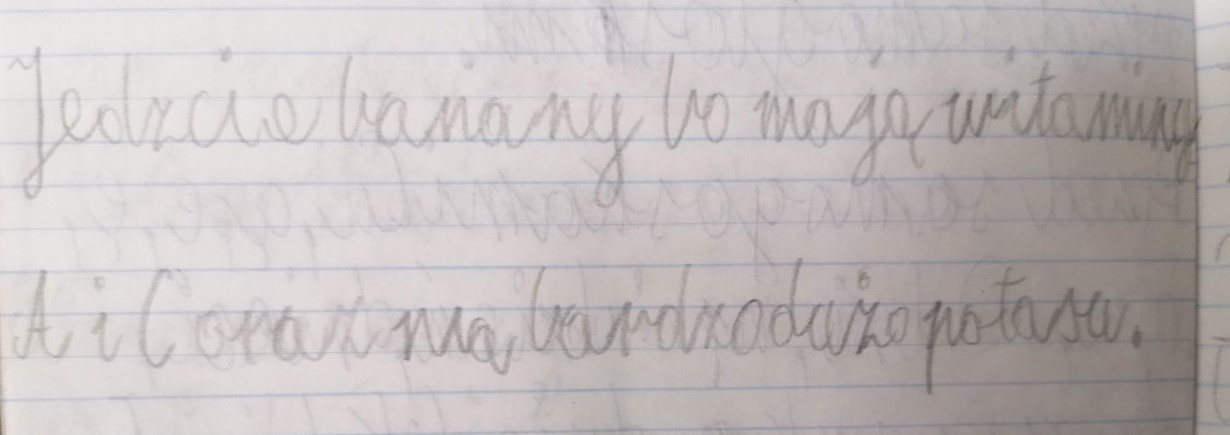 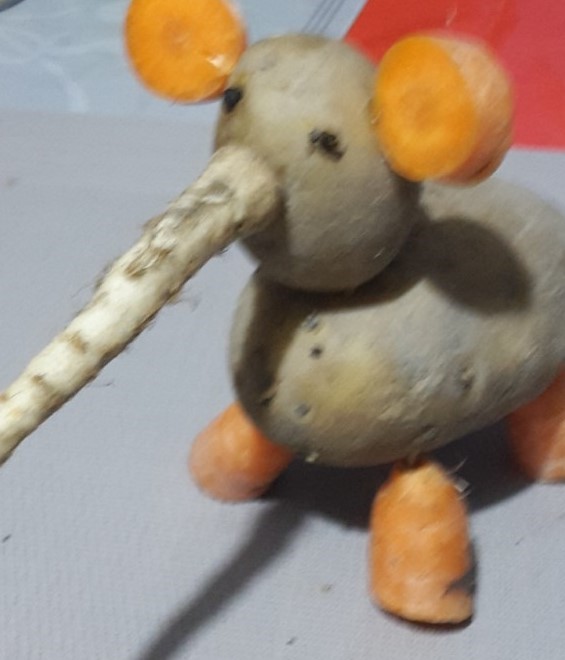 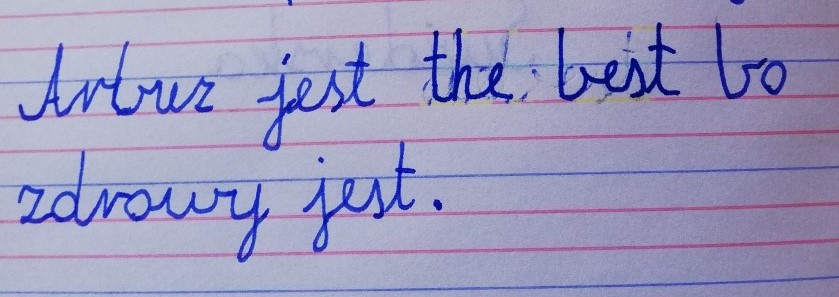 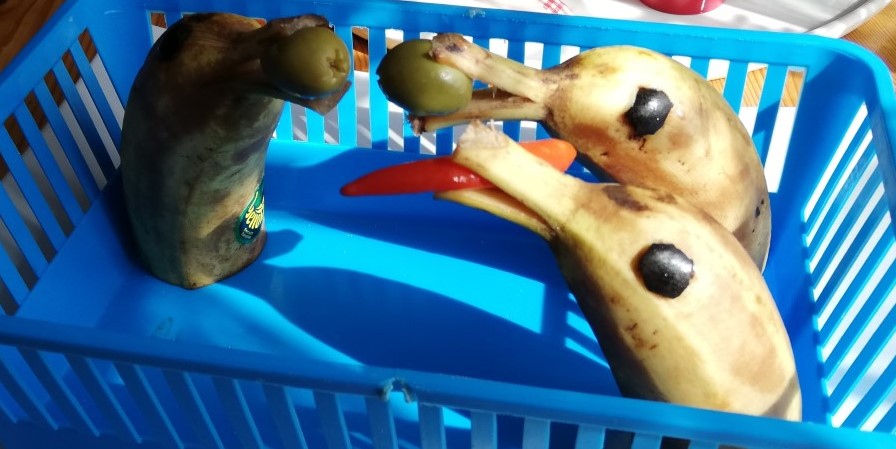 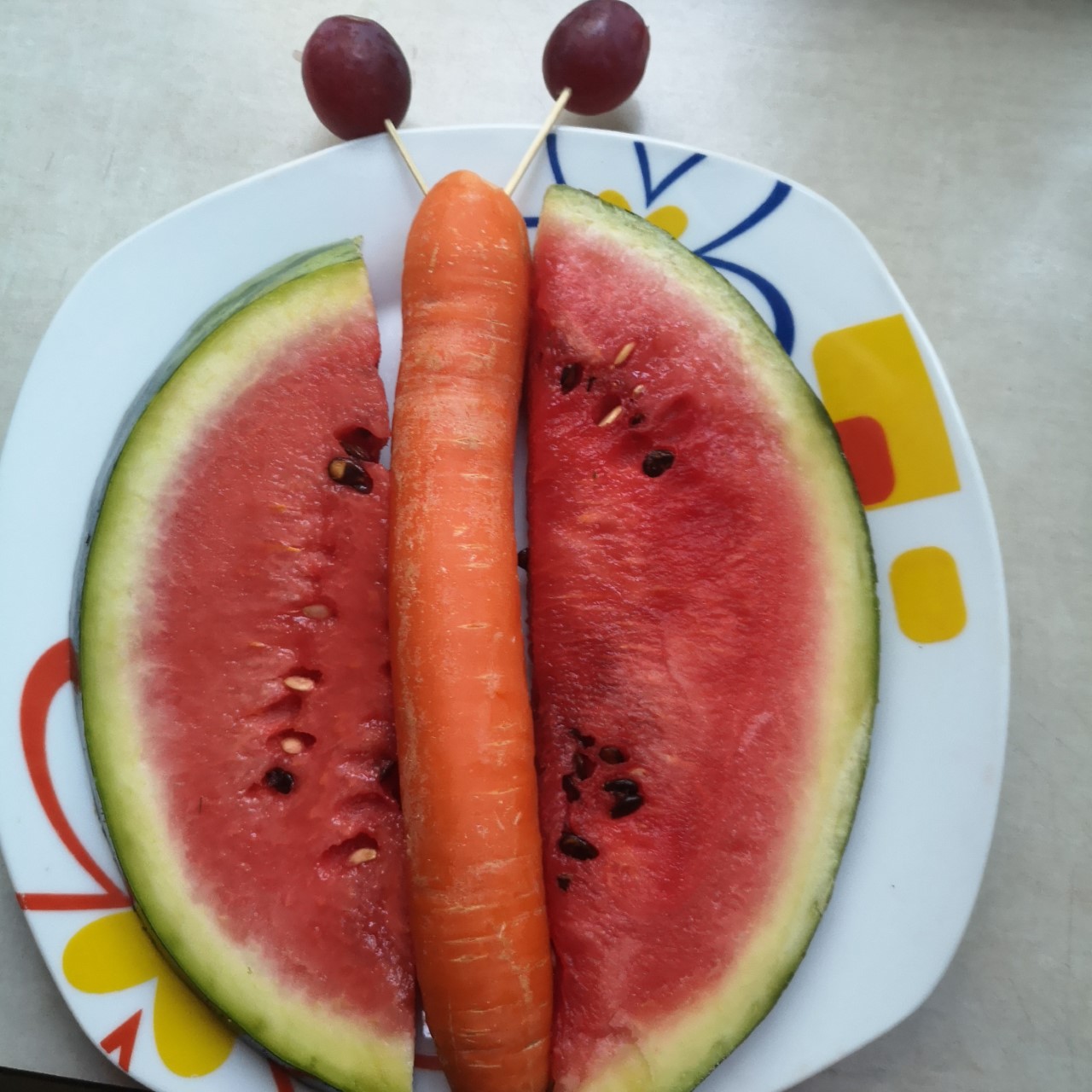 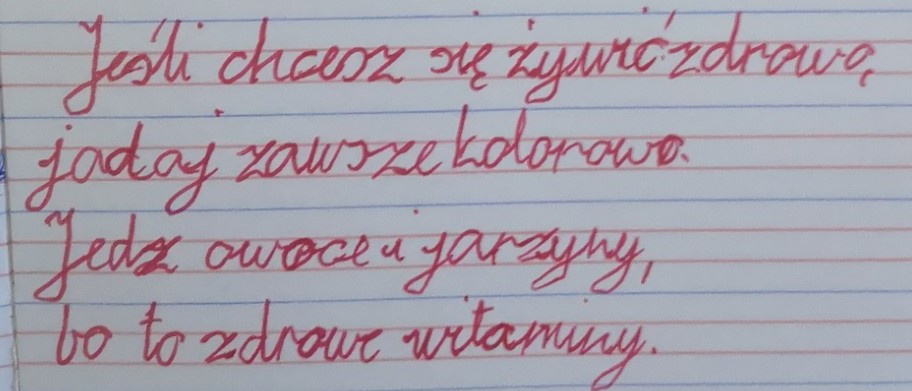 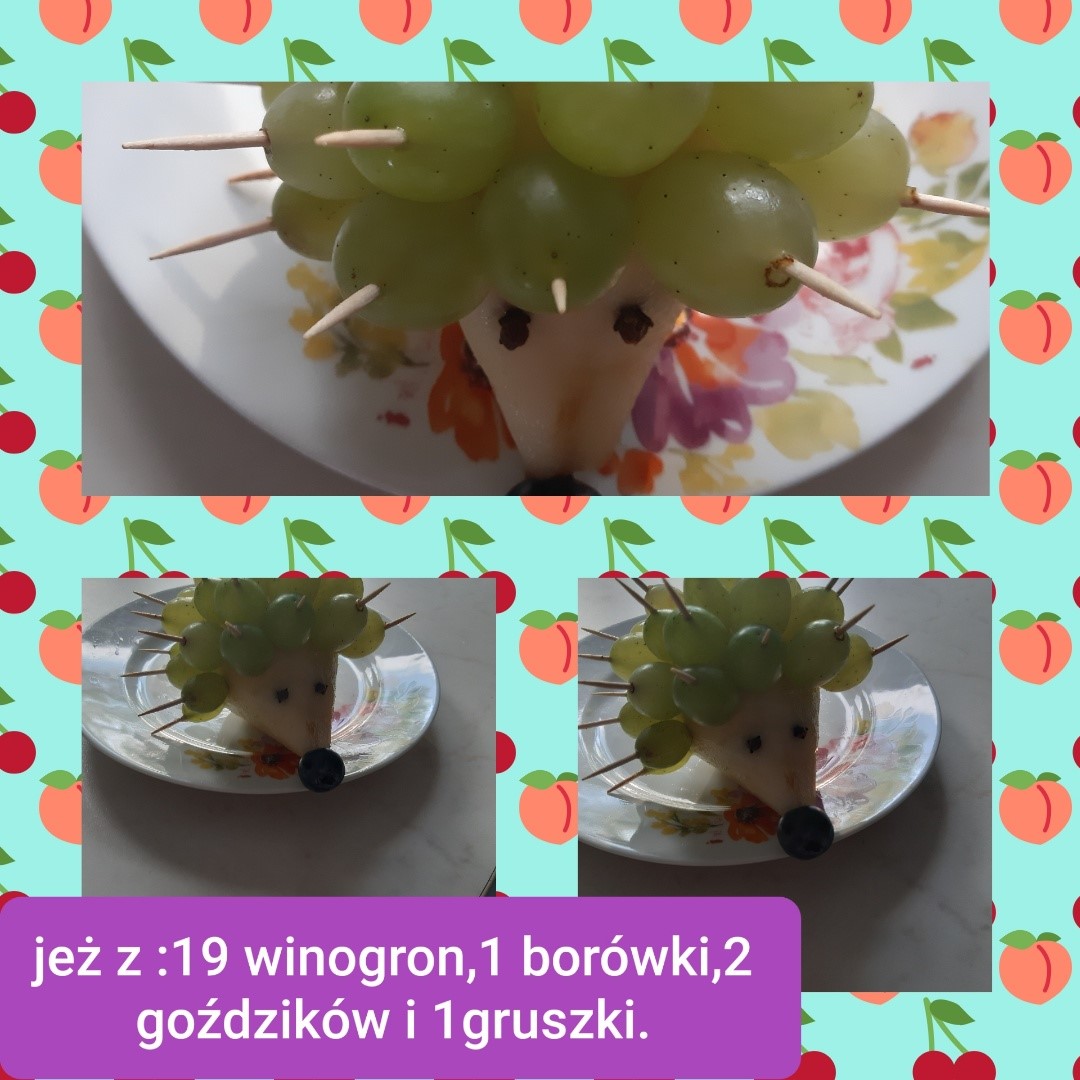 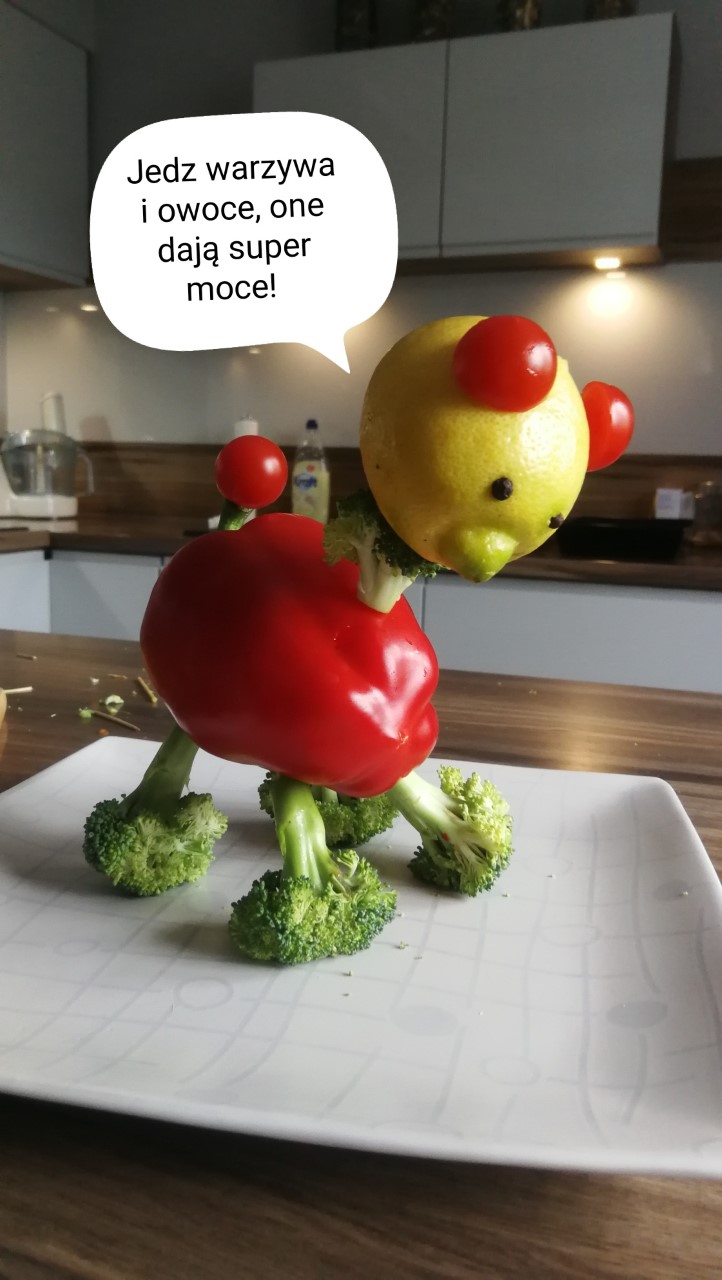 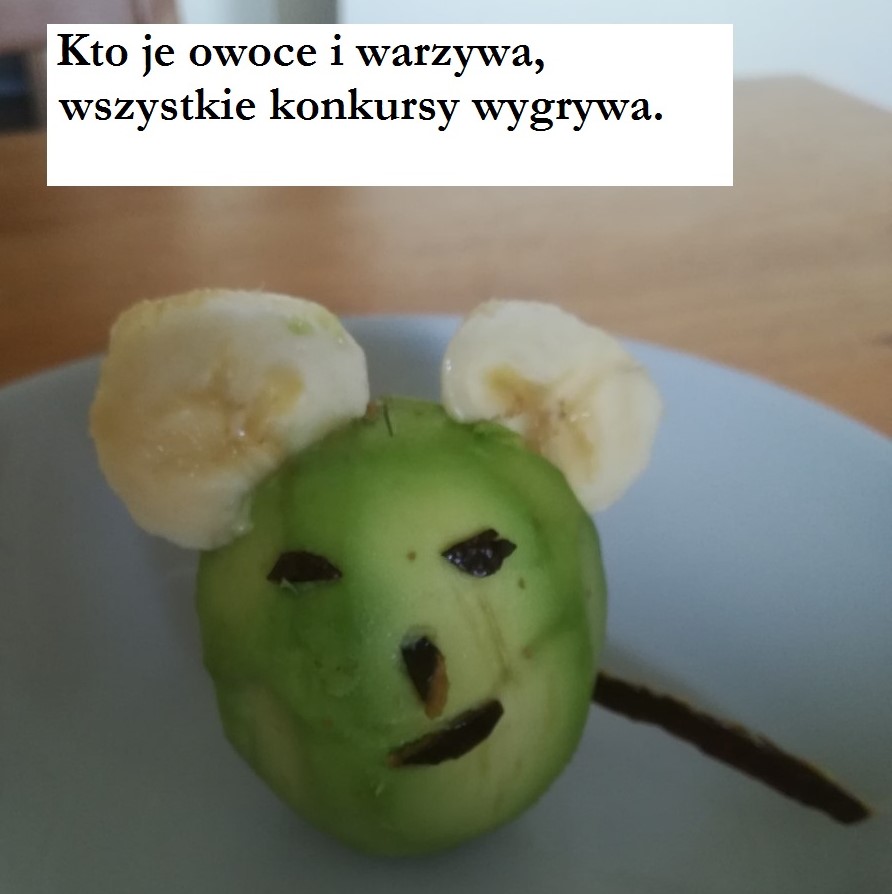 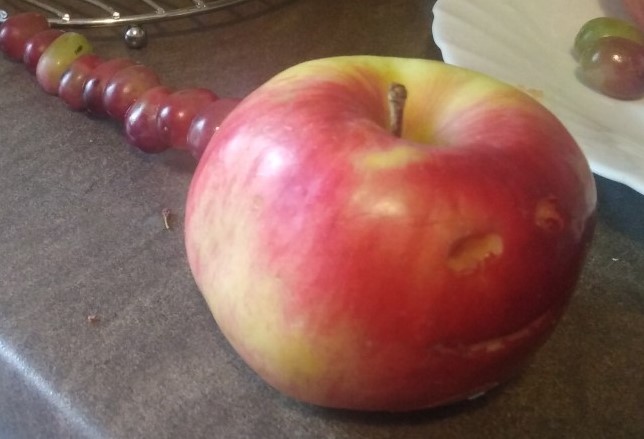 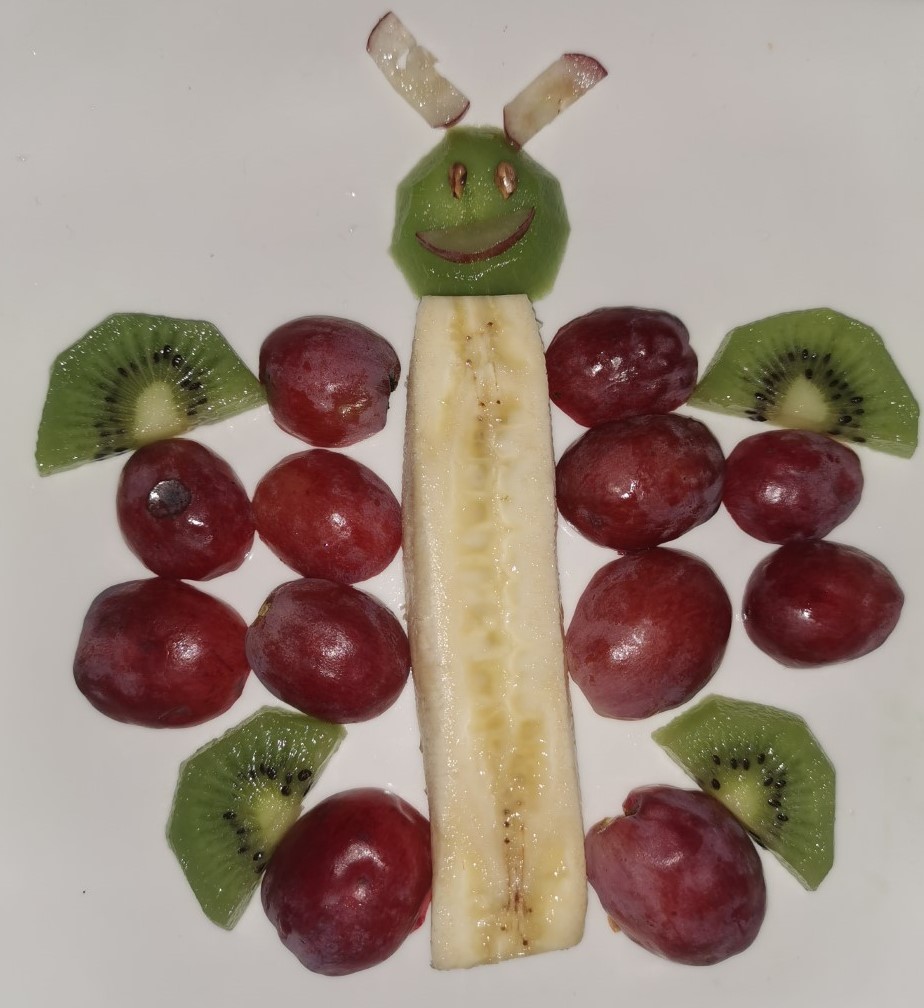 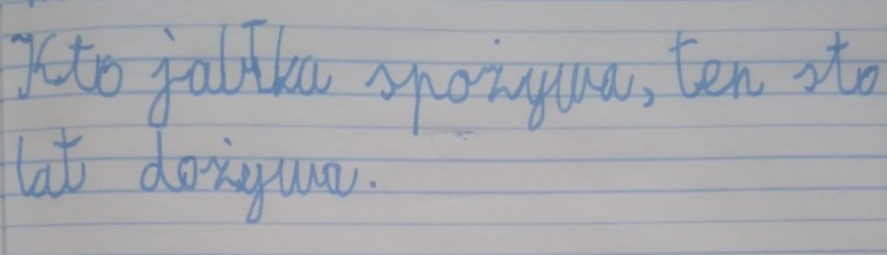 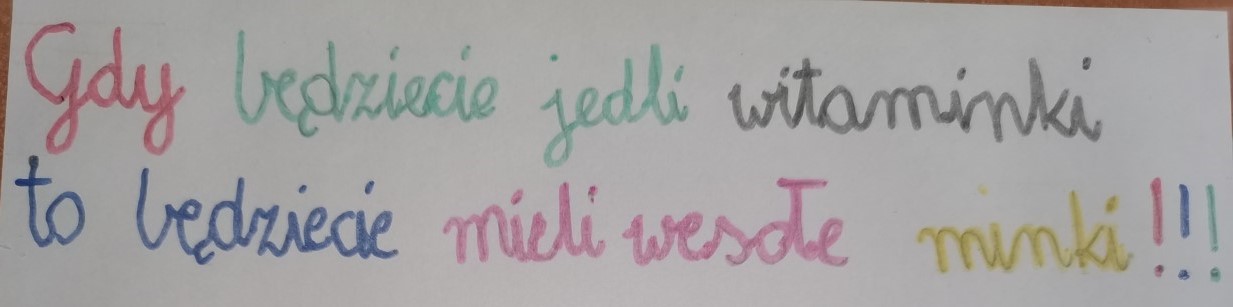 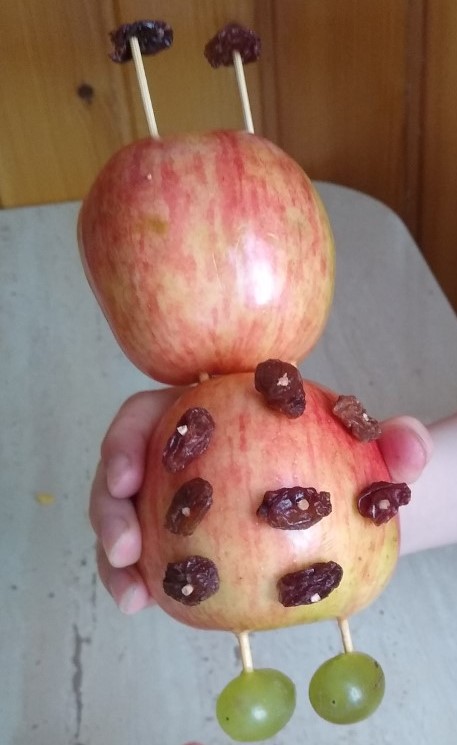 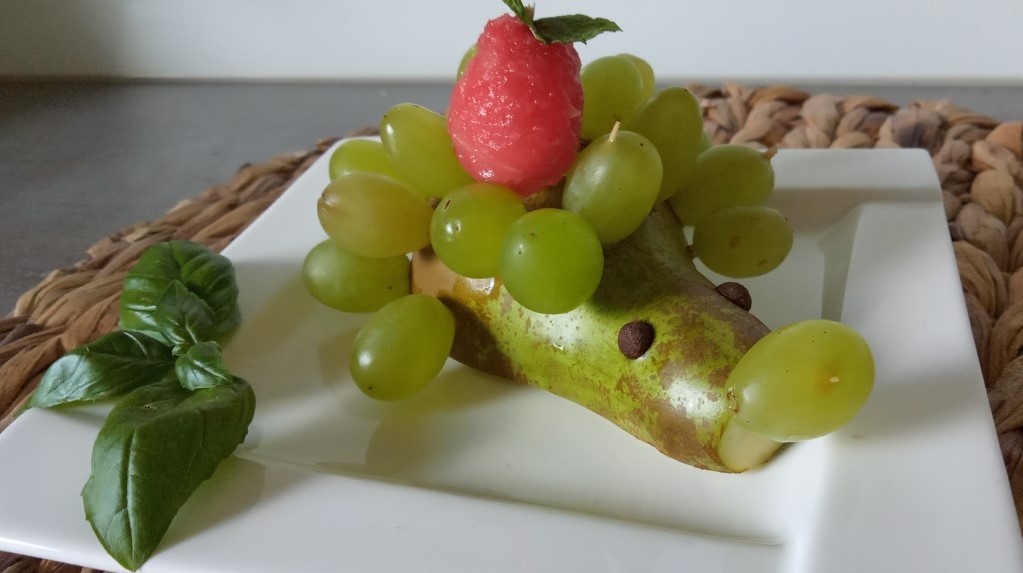 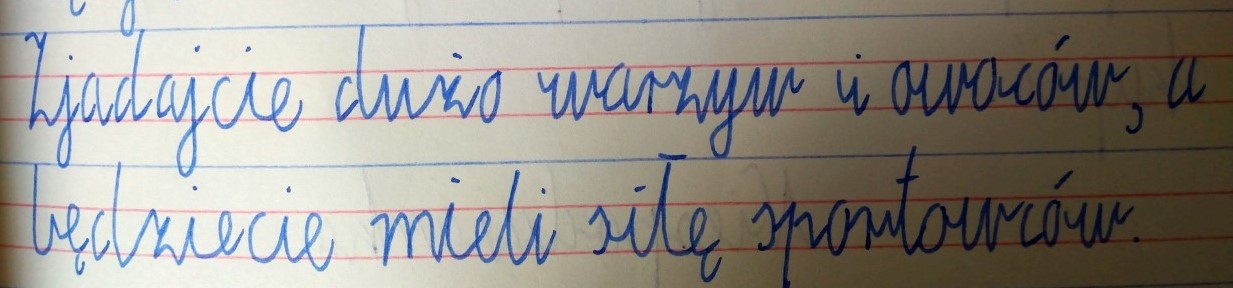 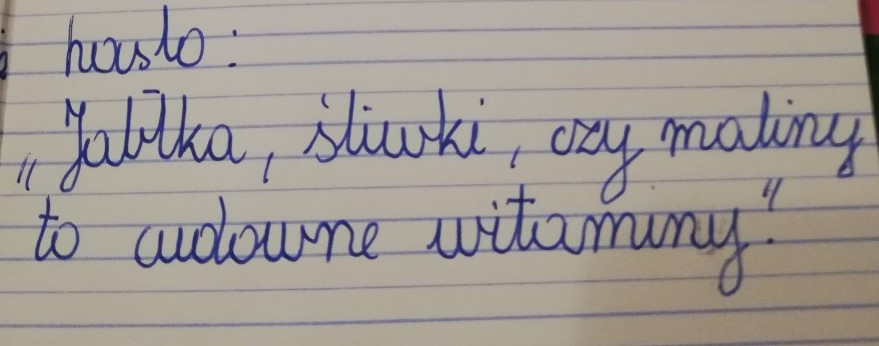 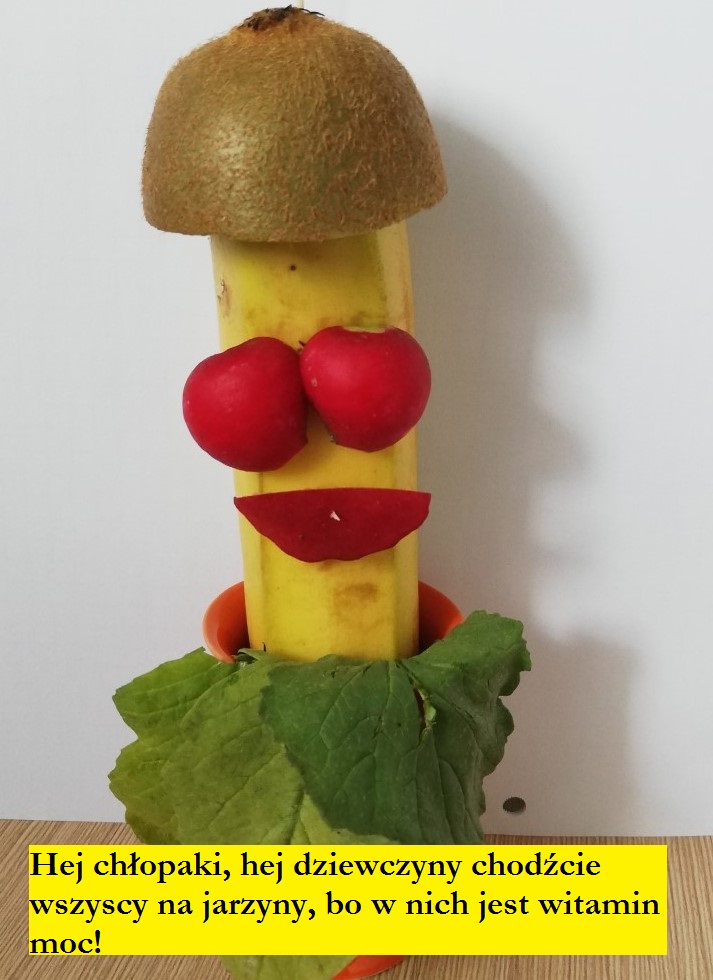 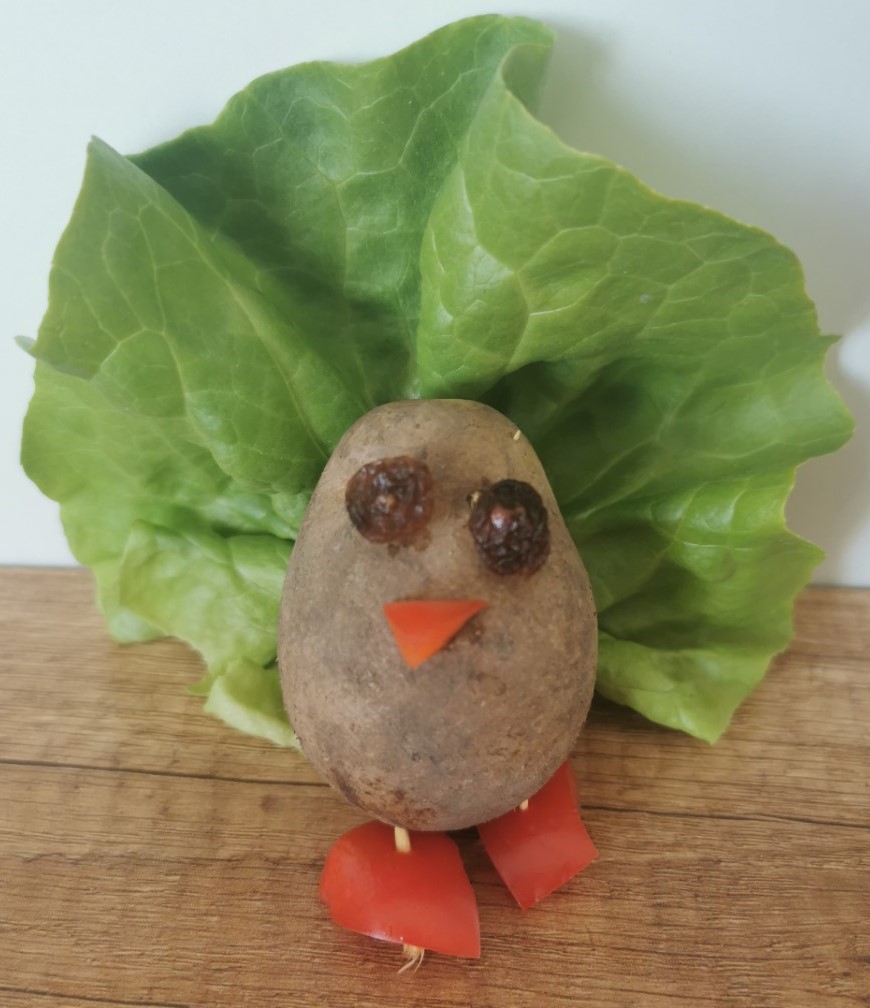 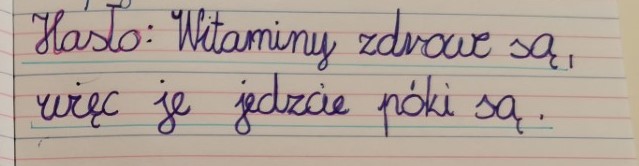 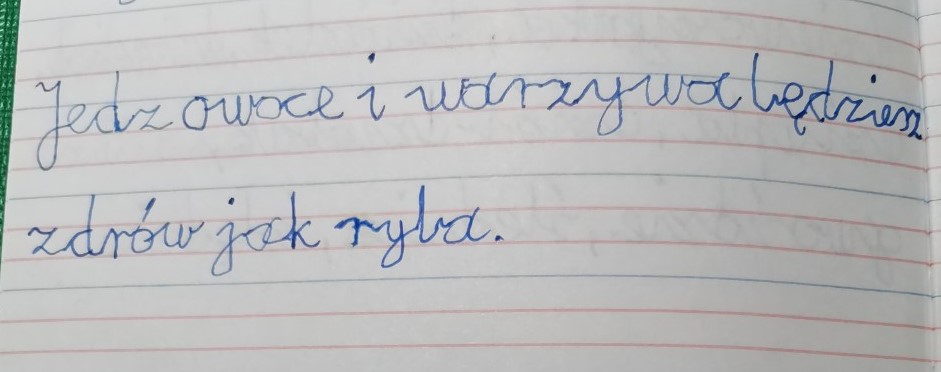 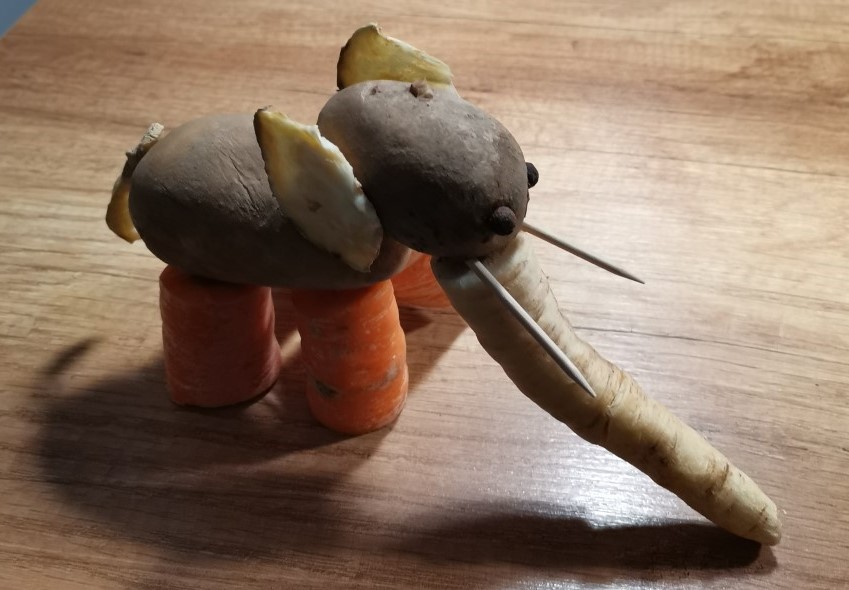 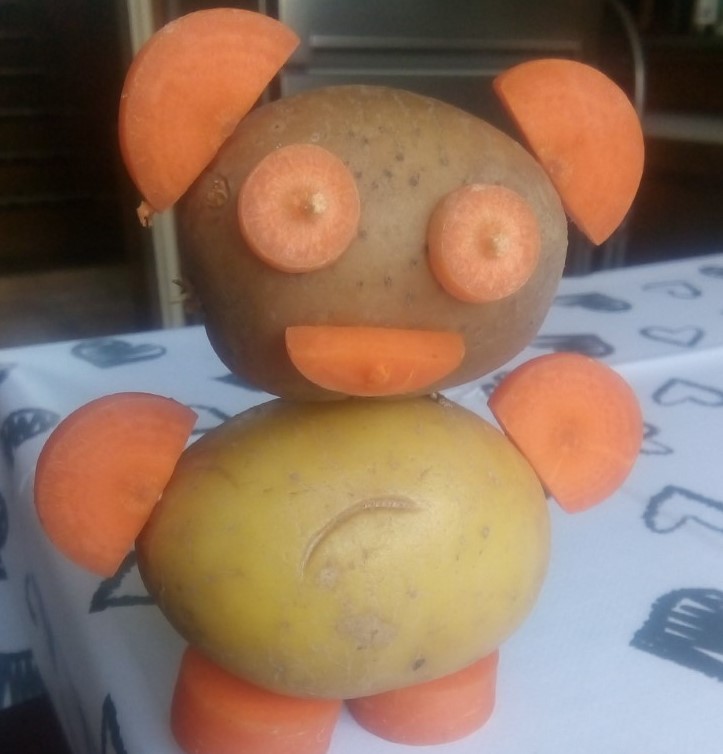 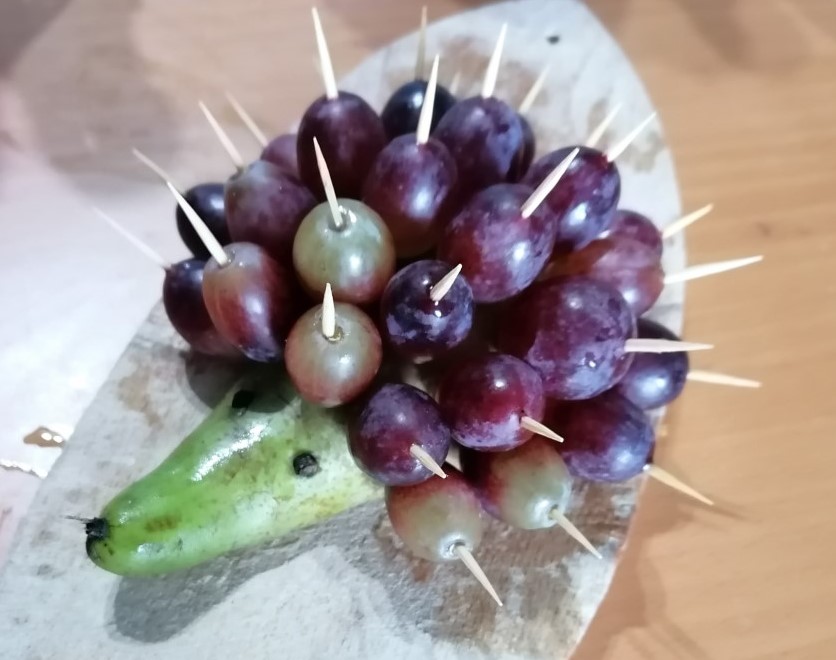 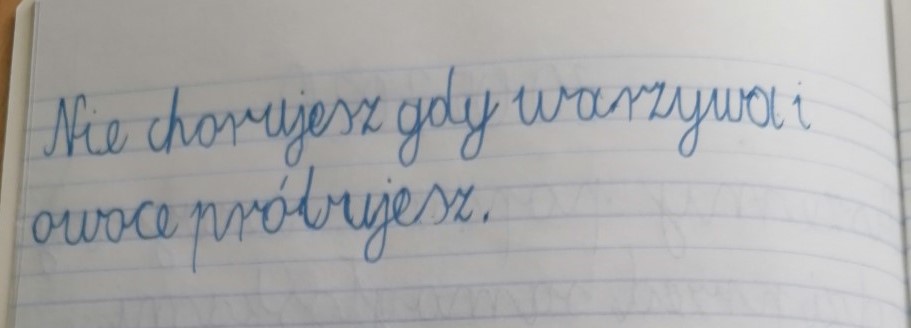 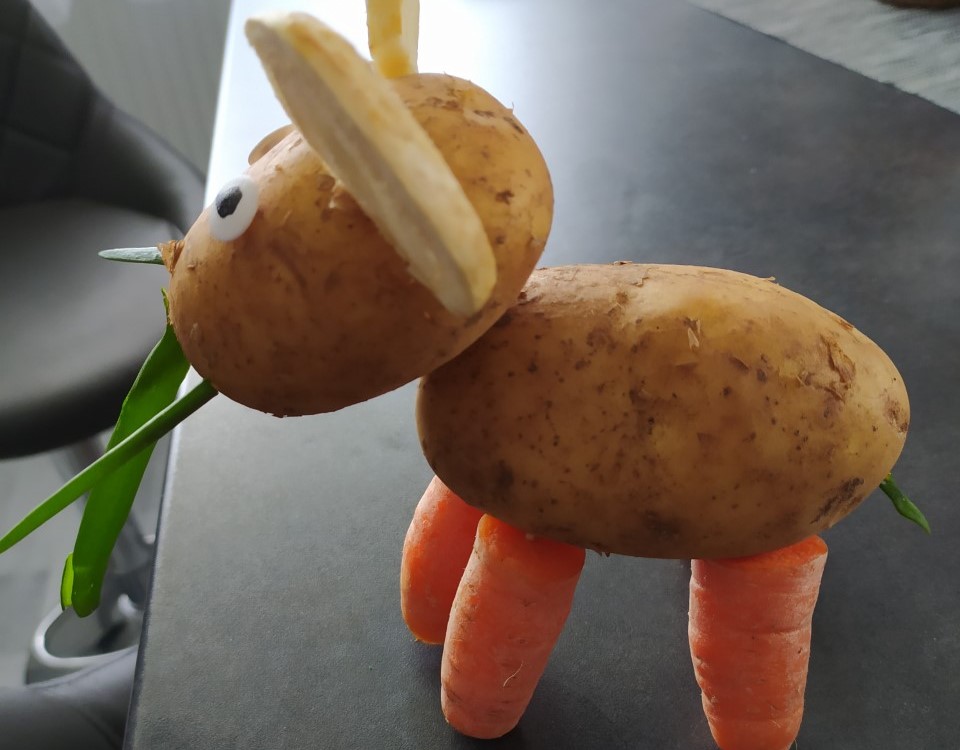